MINISTARSTVO FINANCIJA I GOSPODARSTVA
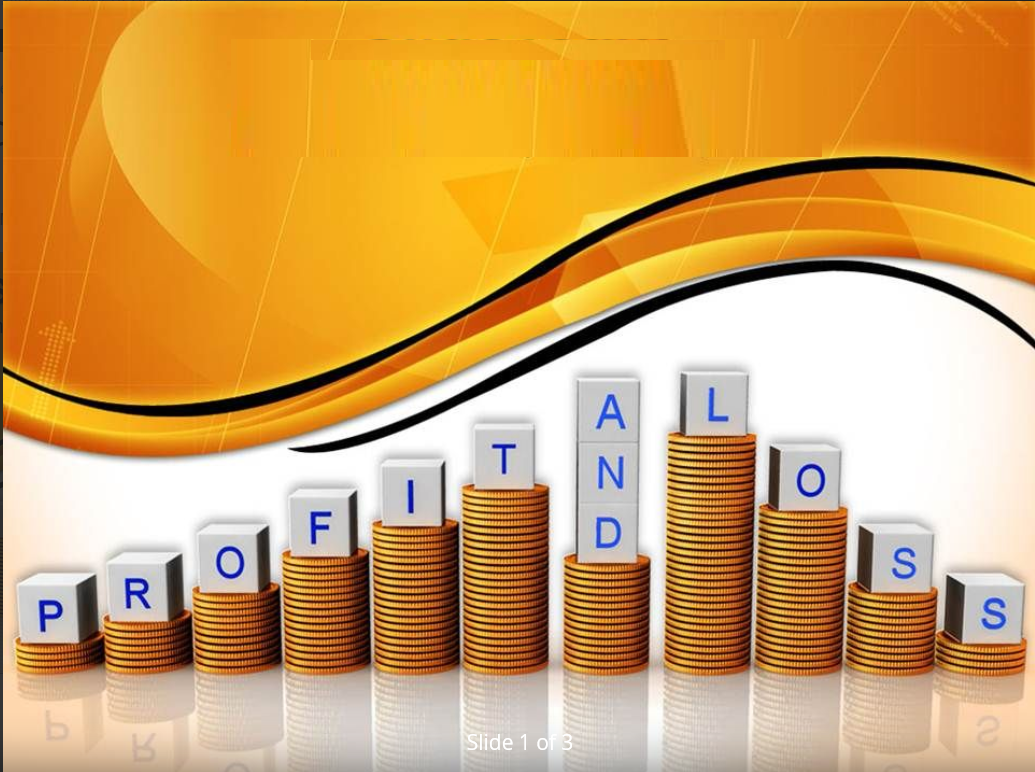 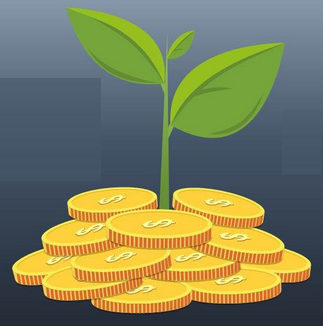 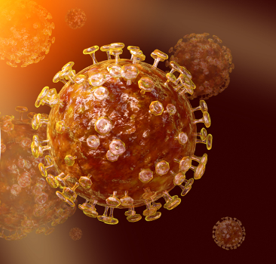 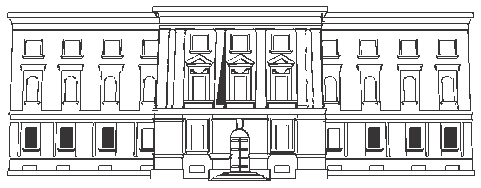 Kako je pandemija utjecala naupravljanje gotovinskim sredstvima i izradu projekcija
Albanska riznica
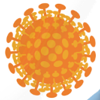 TCOP PEMPAL-a – LIPANJ/JUNI 2021.
[Speaker Notes: Utjecaj pandemije na upravljanje likvidnošću i postupke izrade projekcija novčanih tokova
Novi izazovi u području upravljanja gotovinskim sredstvima koji su nastali tijekom pandemije
Promjena usmjerenja ili tehnika izrade projekcija novčanih tokova (npr. veća granularnost, posebice za neposredno nadolazeće razdoblje)
Davanje prednosti rashodima zbog racioniranja gotovinskih sredstava; održavanje kontrolnog okruženja usprkos pritiscima kojima se zahtijeva brz odgovor.
Promjene strategija upravljanja gotovinskim sredstvima/dugom
Proširenje opsega izvora likvidnosti, među ostalim opsega jedinstvenog računa riznice ili novih opcija zaduživanja
Promjene gotovinske rezerve ili nove aktivnosti uspostavljanja rezerve
Kako planirate osigurati otpornost u budućnosti?]
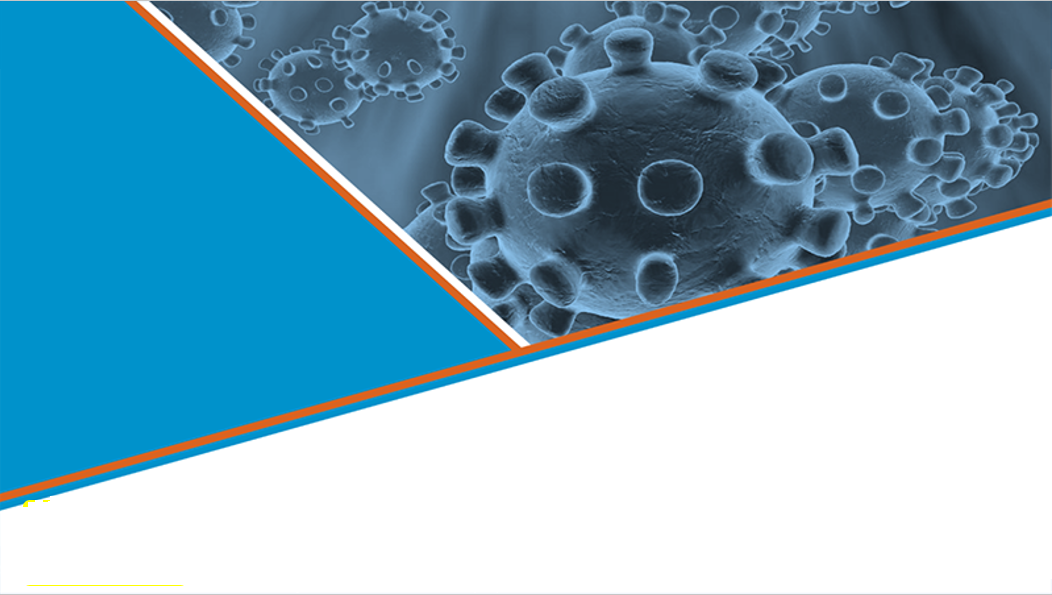 DNEVNI RED
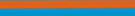 Pozadina
  Upravljanje gotovinskim sredstvima i izrada projekcija
  Analiza SWAT
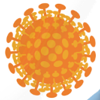 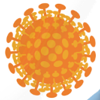 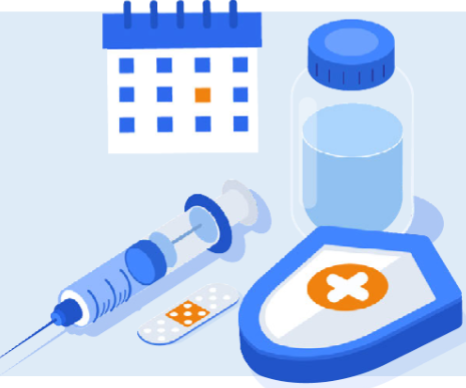 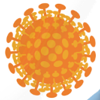 2
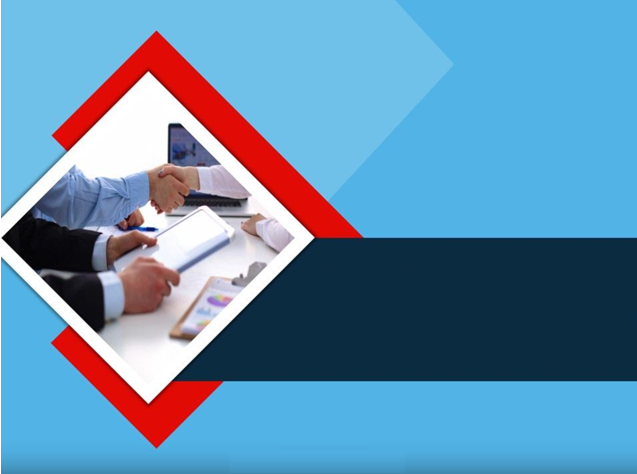 1.  Videokonferencija TCOP-a u suradnji s resursnim timom Svjetske banke održana 29. travnja/aprila 2020. na temu: „Kako je koronavirusna bolest COVID-19 utjecala na rad riznice” u zemljama članicama (Albanija, Bjelarus, Gruzija, Mađarska, Kazahstan, Kosovo, Moldova, Ruska Federacija, Tadžikistan, Turska i Ukrajina).  Poveznica:https://www.pempal.org/events/tcop-meeting-treasury-response-covid-19-challenges
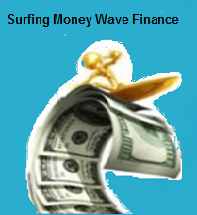 Surfanje na valu novca
POZADINA
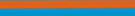 2. Videokonferencija tematske skupine za računovodstvo i izvještavanje u javnom sektoru održana 4. lipnja/juna 2020. na temu: “Načini praćenja prihoda i rashoda povezanih s koronavirusnom bolešću COVID-19” u zemljama članicama (Albanija, Azerbajdžan, Bjelarus, Hrvatska, Gruzija, Kazahstan, Moldova, Sjeverna Makedonija, Ruska Federacija i Ukrajina) i mađarskoj Riznici. Poveznica (molimo da pročitate napomenu na slajdovima prezentacije):___________________________https://www.pempal.org/events/videoconference-thematic-group-public-sector-accounting-and-reporting
Zajamčeno je nesmetano izvršavanje ključnih funkcija riznice usprkos kritičnoj situaciji u Albaniji i svijetu. 

Iskustvo Albanije detaljno je prikazano na prošlim skupovima TCOP-a kako slijedi:
3
[Speaker Notes: Surfanje na valu novca – Konačni cilj surfanja je jahanje i kretanje na neprekinutom dijelu vala pomoću daske za surfanje. 
Upravljanje resursima u svrhu oporavka od krize uzrokovane bolešću COVID-19 bilo je vrlo teško zbog zdravstvenog rizika. Bilo je potrebno naporno raditi pod pritiskom virusne infekcije.]
– brzo razmišljanje,
– kreativno razmišljanje,
– analitičko razmišljanje.
Razmišljali smo kritički:
UPRAVLJANJE GOTOVINSKIM SREDSTVIMA I IZRADA PROJEKCIJA
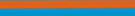 Dana 24. ožujka/marta 2019. ministrica financija i gospodarstva odobrila je novu uputu (br. 14, prot. 5802) naziva „Postupci upravljanja i monitoringa izvršenja proračuna u okruženju uvjetovanom bolešću COVID-19” u kojoj su utvrđeni prioriteti plaćanja.
Manjak gotovinskih sredstava: FAO je pregledao zahtjeve potrošačkih jedinica za dodatno financiranje, zahtjeve za rashode koji nisu uključeni u odobrene prioritete i izvanredne zahtjeve za plaćanje, a zatim je ministrici predložio planiranje, odbijanje ili prihvaćanje argumentiranih zahtjeva za dodatnim sredstvima i uključivanje plaćanja u prioritete.
EO predao je obrazloženu dokumentaciju rashoda Riznici, no ona je zabilježena u AGFIS-u nakon što je FAO potvrdio plaćanje na temelju te dokumentacije i nakon odobrenja ministrice financija i gospodarstva te ministra za obnovu štete nastale potresom. 
Riznica je prije bilježenja ograničenja gotovinskih sredstava u blokovima plaćanja (3 puta dnevno) u AGFIS-u provjeravala prikupljanje prihoda za taj dan, obavijest o zamrznutim sredstvima Odjela za proračun i provedbu aukcija. 
U tim je uvjetima Riznica učvrstila suradnju s Odjelom za dug u pogledu izvršenja proračuna na optimalan i najprihvatljiviji mogući način u skladu s monetarnom politikom Albanske banke, uz izbjegavanje utjecaja volatilnosti novčanih tokova u okviru plana rashoda.
Prvi su prioritet bili rashodi duga te Ministarstva zdravstva i socijalne zaštite. Potrošačke jedinice opće države svjesno su stjecale samo najnužnije rashode u svrhu ublažavanja posljedica pandemije.
Došlo je do povećanja intenziteta dnevnih projekcija u komunikaciji s resornim ministarstvima, koja su u bilo kojem trenutku morala ažurirati projekcije koje su prethodno dostavljene Riznici te tako osigurati kontinuitet aktivnosti potrošačke jedinice
DLMC je analizirao situaciju i ministrici predložio pregled provedbe proračuna.
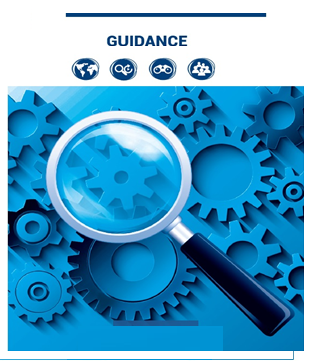 SMJERNICE
[Speaker Notes: Utjecaj pandemije na upravljanje likvidnošću i postupke izrade projekcija novčanih tokova
Kako je koronavirusna bolest COVID-19 utjecala na rad riznice i koje su mjere uvele (ili koje pripremaju) vlasti kako bi se osiguralo neprekidno izvršavanje ključnih funkcija riznice: 
Agilan odgovor riznice na krizu uzrokovanu bolešću COVID-19 
Vladina razmatranja
Razmišljali smo kritički:
– brzo razmišljanje,
– kreativno razmišljanje,
– analitičko razmišljanje putem raznih radnji.

Kvalitativni pregled poduzetih radnji u svrhu odgovora na izvanrednu situaciju kao sredstvo utvrđivanja najboljih praksi, nedostataka i naučenih lekcija
Usmjerenje na funkcionalnost 
Dobrovoljno
Evaluacija stvarnog događaja – nakon događaja
Uključivanje svih sudionika događaja u svrhu diskutiranja o poduzetim radnjama u otvorenom i iskrenom okruženju

Kako je Riznica u okviru Ministarstva financija i gospodarstva provodila monitoring nad financijskom stranom pandemije?
Monitoring financijske strane pandemije iz perspektive Riznice sastoji se od prikupljanja dnevnih projekcija priljeva i odljeva jedinstvenog računa Riznice „Državni depozit” u Albanskoj banci na temelju mjesečnog cilja koji postavljaju relevantne uprave za makroekonomske i fiskalne poslove. Proračun i dug odobrava ministar koji je zadužen za financije te se pritom ispravljaju transakcije koje se ne izvršavaju putem bankarskog sustava, već putem računovodstva u vladinom informacijskom sustavu za financijsko upravljanje (SIFQ). Sve promjene tijekom godine uvodi Odbor za upravljanje dugom i likvidnošću kojim predsjeda relevantni zamjenik ministra i/ili glavni tajnik. U pogledu dodjele proračunskih sredstava u svrhu odgovora na situaciju uzrokovanu koronavirusnom bolesti COVID-19, prioriteti plaćanja postavljeni su u svrhu provedbe Upute br. 14 (prot. 5802) od 24. ožujka/marta 2020. „O postupcima upravljanja i monitoringa provedbe proračuna u uvjetima prirodne katastrofe”. Slijedom toga, došlo je do povećanja intenziteta dnevnih projekcija u komunikaciji s resornim ministarstvima, koja su u bilo kojem trenutku morala ažurirati projekcije koje su prethodno dostavljene Riznici te tako osigurati kontinuitet aktivnosti potrošačkih jedinica.
Financijska sredstva namijenjena oporavku od pandemije sastoje se od sljedećeg:
– dva paketa za ublažavanje posljedica koronavirusne bolesti COVID-19 koje je odobrila vlada u svrhu potpore zaposlenicima, uključujući osobe kojima je potrebna pomoć, osobe koje izgube svoje radno mjesto u zajednici („ratna sredstva”), gospodarska pomoć kako bi svaka obitelj primala dostatan dohodak za nošenje sa situacijom itd. 
– dva državna jamstva u svrhu potpore privatnom sektoru za kratkoročne zajmove poduzeća koja imaju poteškoća s isplaćivanjem plaća zaposlenicima itd.
Gotovinska sredstva pribavljena su i iz vanjskih izvora, primjerice:
– Instrumenta za brzo financiranje (RFI) MMF-a kao prava zemlje članice MMF-a 
– financijskih sredstava Europske unije i IBRD-a 
– raznih donacija koje su prikupljene:
    – u posebnim računima izvan JRR-a u poslovnim bankama u svrhu transparentnosti,
    – u postojećim računima za neporezne prihode kojima upravljaju podružnice Riznice u ime relevantne proračunske institucije, kao što su općine itd. 
U tim je uvjetima Riznica učvrstila suradnju s Odjelom za dug radi izvršenja proračuna na optimalan i najprihvatljiviji mogući način u skladu s monetarnom politikom Albanske banke, uz izbjegavanje utjecaja volatilnosti novčanih tokova u okviru plana rashoda. 
S druge strane, potrošačke jedinice opće države svjesno su stvarale samo najnužnije rashode u svrhu ublažavanja posljedica pandemije.
Suprotno uobičajenim uvjetima, glavni tajnik Ministarstva vanjskih poslova u svojstvu NPA pregledava zahtjeve za dodatnim financijskim sredstvima koje podnose potrošačke jedinice središnje države, zahtjeve za rashodima koji nisu uključeni u odobrene prioritete i izvanredne zahtjeve za plaćanje te preporučuje planiranje ministru koji je zadužen za financije, odbijanje ili prihvaćanje argumentiranih zahtjeva za dodatnim financijskim sredstvima i uključenje plaća u popis prioriteta.
Povećan je intenzitet dnevnih projekcija u komunikaciji s resornim ministarstvima, koja su u bilo kojem trenutku morala ažurirati projekcije koje su prethodno dostavljene Riznici te tako osigurati kontinuitet aktivnosti potrošačke jedinice.
Popis prioriteta: točke 5. i 6. upute:
5. Ovisno o raspoloživoj likvidnosti, prednost se daje rashodima duga i troškovima sustava Ministarstva zdravstva i socijalne zaštite.
6. Nakon toga, prednost u redoslijedu plaćanja za rashodovne transakcije jedinica opće države određuje se kako slijedi:
6.1. Plaće zaposlenika opće države i socijalno i zdravstveno osiguranje, subvencije na konačnu plaću.
6.2. Prijenosi Zavodu za socijalno osiguranje za uplate mirovina.
6.3. Gospodarska pomoć i naknade za nezaposlenost.
6.4. Plaćanje za troškove vode i struje.
6.5. Troškovi za oporavak od potresa (socijalne najamnine, troškovi koje predstavlja Nacionalna agencija za teritorijalno planiranje itd.).
6.6. Financijska i gospodarska pomoć u svrhu ublažavanja posljedica krize uzrokovane bolešću COVID-19.
6.7. Devizna plaćanja iz jedinstvenog računa riznice preko Albanske banke.
6.8. Ostala plaćanja iz javnih sredstava prema načelu kronološke prijave faktura, „prvi ulaz, prvi izlaz” (FIFO).
7. Ako se predviđa da primici za sljedeće razdoblje neće biti dovoljni za ostvarenje potrebne likvidnosti za plaćanja pod točkama 5. i 6., prednost po točki 6. smanjit će se ovisno o konkretnim uvjetima.

Razmjena podataka tijekom izvanrednih situacija 
Proračunske institucije trebale bi pravovremeno pripremiti sveobuhvatan plan u vezi sa svojim potrebama u pogledu potrošnje, uzimajući pritom u obzir sve rizike koji mogu nastati uslijed izvanrednih situacija.
Ministarstvo financija i gospodarstva moglo bi revidirati strukture predložaka i uspostaviti učestalije intervale podnošenja podataka tijekom izvanrednih situacija.
Središnje konsolidacijske jedinice trebale bi bez odgode prenositi najnovije informacije podjedinicama o novim strukturama predložaka i intervalima podnošenja podataka.
Odgovornost je središnjih konsolidacijskih jedinica da osiguraju kontinuitet poslovanja procesa izrade projekcija gotovinskih tokova tijekom izvanrednih situacija.
Središnje konsolidacijske jedinice trebale bi se savjetovati s podjedinicama i provjeravati postoji li potreba za revizijom najmanje jednom tjedno.
Proračunske institucije trebale bi pružati potrebna objašnjenja projekcija priljeva i odljeva gotovinskih sredstava neuobičajene naravi ili koji značajno odudaraju od svojih standardnih obrazaca.

Glavni parametri koje je potrebno razmotriti u pogledu sveukupnog učinka projekcija jesu sljedeći:
odstupanja od mjesečnih projekcija,
pravovremeno podnošenje projekcija središnjim konsolidacijskim jedinicama koje provode podjedinice,
pravovremeno podnošenje projekcije Ministarstvu financija i gospodarstva koje provode središnje konsolidacijske jedinice,
pravovremena revizija početnih projekcija tijekom mjeseca i podnošenje revizije Ministarstvu financija i gospodarstva,
pravovremeno obavještavanje Ministarstva financija i gospodarstva u slučaju plaćanja većih razmjera.

Mjesečni tehnički sastanci s Ministarstvom financija i gospodarstva
Ministarstvo financija i gospodarstva vodilo je mjesečne tehničke sastanke na kojima je sudjelovalo ključno osoblje proračunskih institucija u svrhu diskutiranja o
mjesečnim kontinuiranim projekcijama i glavnim pretpostavkama koje su uslijedile,
glavnim rizicima koji bi mogli utjecati na vremenski raspored i količinu mjesečnih projekcija,
učinku projekcija proračunskih institucija i potencijalnim mjerama za poboljšanje,
kvaliteti i učinkovitosti mehanizma mjesečne komunikacije i koordinacije između proračunskih institucija i Ministarstva financija i gospodarstva,
ostalim pitanjima u vezi sa sveukupnim procesom mjesečnih projekcija.]
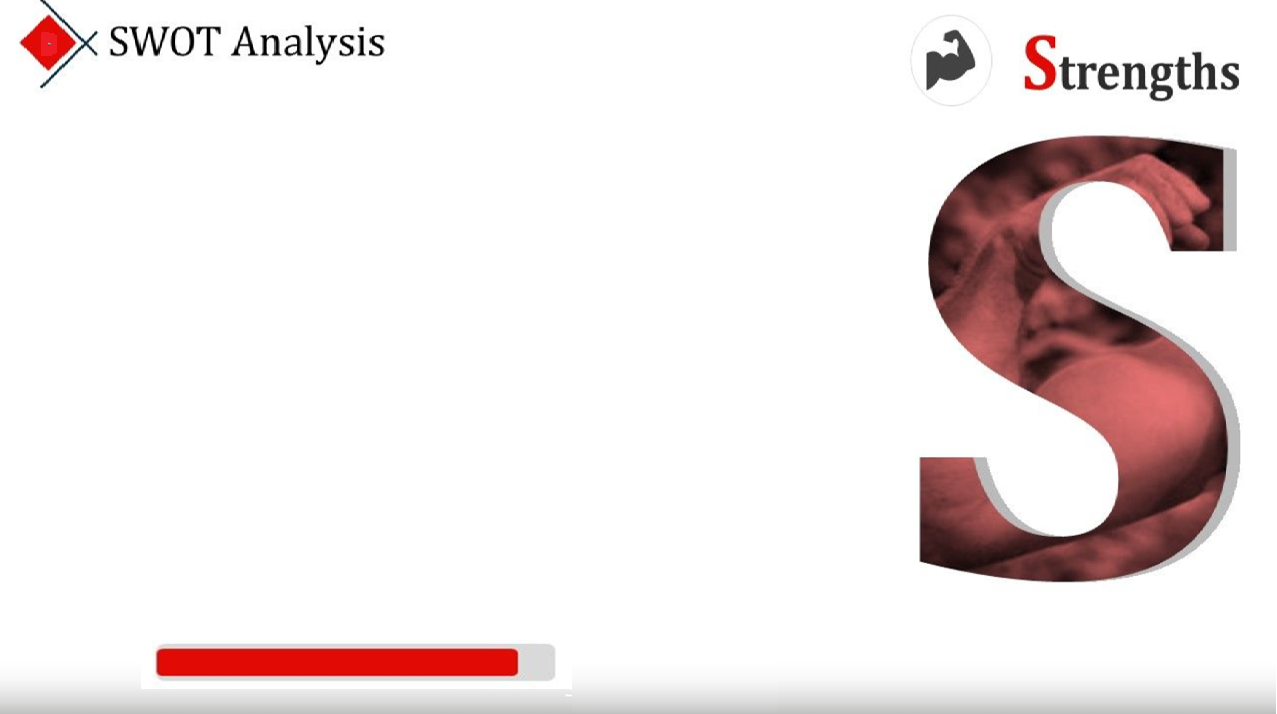 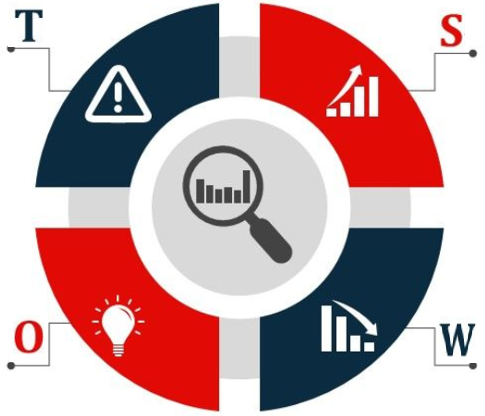 Prednosti
Analiza SWOT
1
Financijska sredstva vlade uvećana su na temelju proračunske potpore i donacija.

AGFIS je nesmetano djelovao u području centraliziranih elektronskih plaćanja koja su se dnevno provodila.

Postojala je devizna rezerva koja je pokrivala nedostatak realizacije dohotka upotrebom instrumenta SWAP za razmjenu valuta.

Ključno osoblje koje je osiguravalo stalan rad Riznice dobrovoljno je prekovremeno radilo u otvorenom i iskrenom uredskom okruženju.

Provedena je kvalitativna analiza poduzetih radnji u svrhu odgovora na izvanrednu situaciju kao sredstvo utvrđivanja nedostataka i optimalnih rješenja.

Virtualni sastanci / virtualne diskusije s nadležnim strukturama odvijali su se kad god je bilo  
     potrebno.

Razmjena iskustava s rizničarima drugih zemalja koju su omogućili 
     TCOP i Svjetska banka, te pravovremeni savjeti istraživačkog tima.
5
[Speaker Notes: U svrhu boljeg razumijevanja načina na koji je pandemija utjecala na djelovanje Riznice u području funkcije upravljanja gotovinskim sredstvima, predstavljam vam naše mjere i postignuća, probleme s kojima smo se susreli i prepreke koje smo nadvladali kako bismo poboljšali svoje aktivnosti i način rada.
___________________________________________________________________________________________________
Poboljšanja:
Što smo poboljšali? Naša postignuća
Koji je naš idealni položaj? Primanje proračunske podrške, upotreba AGFIS-a za centralizirana elektronska plaćanja i devizna rezerva
....]
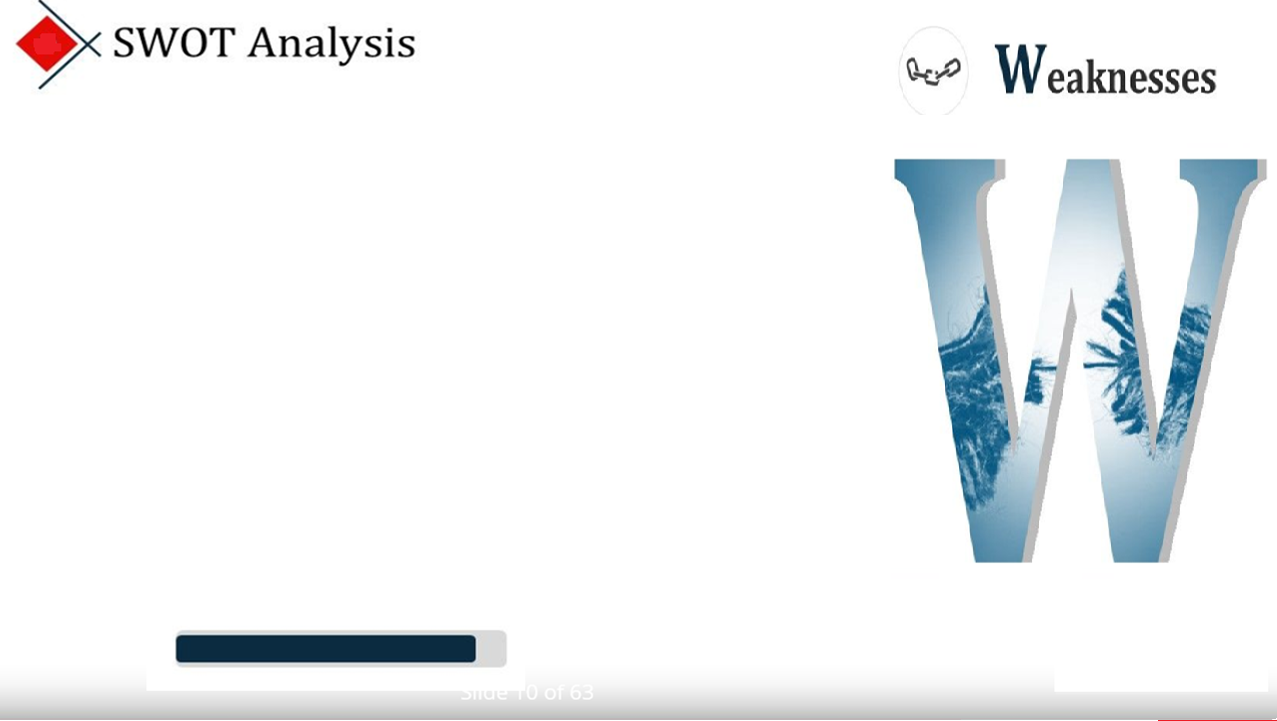 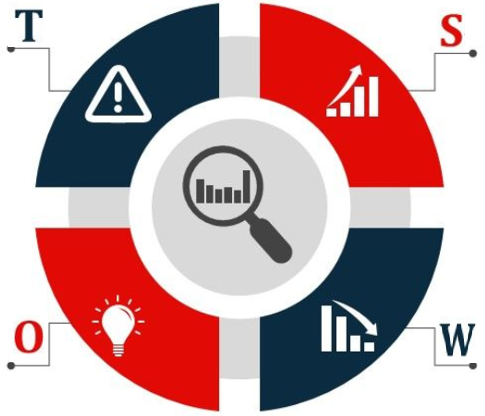 Nedostaci
Analiza SWOT
2
1. Neostvarenje dohotka.

2. Povećanje deficita.

3. Povećanje duga.

4. Neostvarenje aukcija trezorskih zapisa u bilo kojem slučaju.

5. Neiskorištavanje svih resursa na učinkovit, efikasan i ekonomičan način.
Postoji li neko područje koje ne monetiziramo?
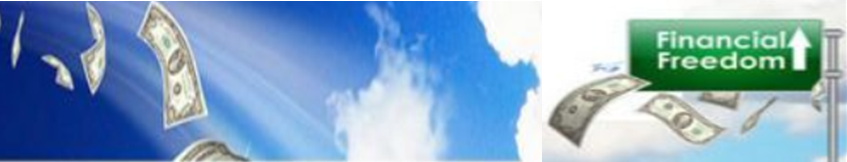 Financijska sloboda
6
[Speaker Notes: Na koje smo probleme naišli tijekom pandemije?
Koja znanja možemo iskoristiti kako bismo unaprijedili svoje djelovanje? Postoji li nešto što ne iskorištavamo u potpunosti? Postoji li neko područje koje ne monetiziramo?
Općenito gledajući, postoje neka osnovna pravila za postizanje financijske slobode (položaj u kojem možemo donositi važne odluke bez potrebe za brigom o budućem financijskom učinku)
Postavljanje i postizanje ciljeva (fiskalno pravilo – točka 2.).
Rad na proračunu (točka 1.).
Mudro i dosljedno ulaganje (točke 3. i 4.).
Automatizacija financija (točka 5.).
Traženje kvalitetnih savjeta stručnjaka (točka 5.).]
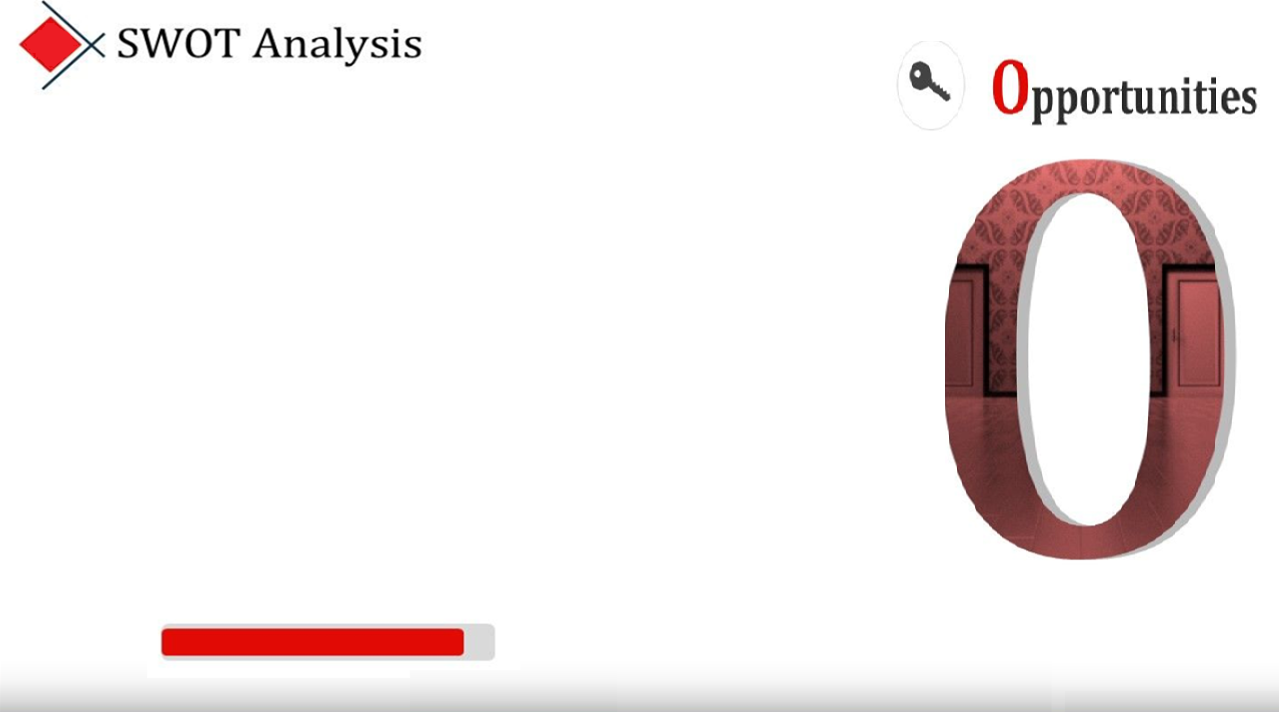 Analiza SWOT
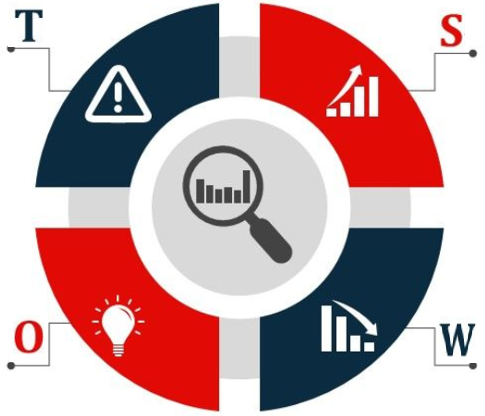 3
Prilike
Položaj
1. Cijepljenjem stanovništva uspostavit će se normalni uvjeti rada funkcija Riznice.

2. Aktivna interakcija sustava riznice s drugim sustavima financijskog upravljanja finalizacijom relevantnih projekata.

3. Poboljšanje informacija za pregled/analizu koje provodi KMBL u svrhu unaprjeđenja upravljanja dugom i gotovinskim sredstvima.

4. Provedba konkretnih osposobljavanja na radnom mjestu, uz upotrebu svih nužnih alata.

5. Automatizacija financija.
7
[Speaker Notes: Koja su aktualna događanja u pogledu našeg položaja i što nas očekuje u bliskoj budućnosti?
Koje nove dostupne alate ne upotrebljavamo?
Koje nadolazeće radnje možemo iskoristiti?
Koje su trenutačno najbolje prakse na kojima možemo učiti?
3. Kvalitativna analiza radnji koje se mogu poduzeti u teškim situacijama kako bi se pravovremeno utvrdili nedostaci i osmislilo optimalno rješenje.]
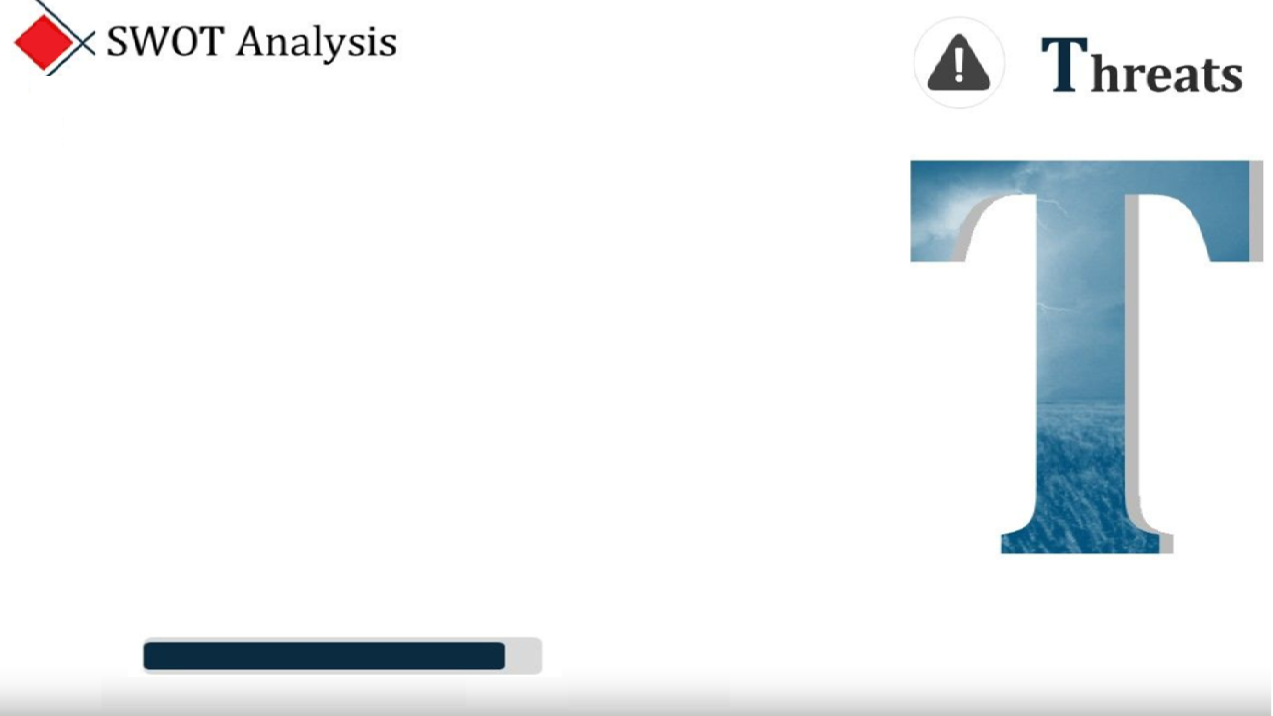 Analiza SWOT
Prijetnje
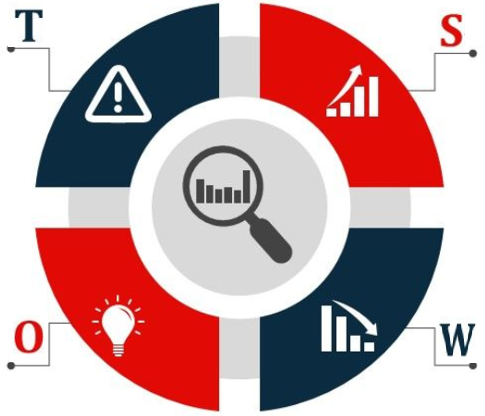 4
1. AGFIS ne djeluje na daljinu iz sigurnosnih razloga, stoga je nužno upotrebljavati ga putem računala u uredu.

2. Ručni unos podataka u AGFIS (glavna knjiga) na mjesečnoj osnovi.

3. Nedostatak dnevnih analiza baze podataka AGFIS-a (razlog: prethodna točka).

4. Fiskalno pravilo za ciljanu vrijednost deficita i duga (nepostojanje položaja u kojem se mogu donositi važne odluke bez potrebe za brigom o budućem financijskom utjecaju).

5. Upotreba gotovinskih sredstava za poslovne potrebe, npr. „ratna sredstva”.
8
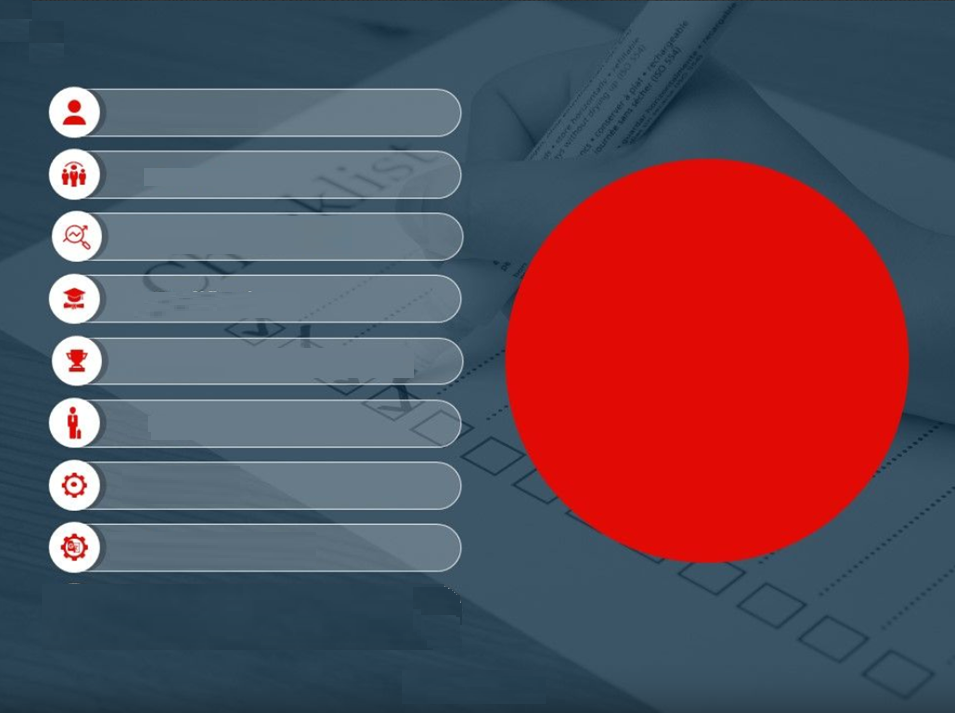 VC – videokonferencija
TCOP – Zajednica prakse za riznicu
FAO – prvi službenik za odobravanje = GS
GS – glavni tajnik Ministarstva financija i gospodarstva
POKRATE
MFE – Ministarstvo financija i gospodarstva
EO – Izvršni službenik potrošačkih jedinica
AGFIS – Informacijski sustav albanske vlade za upravljanje financijama
PC – osobno računalo
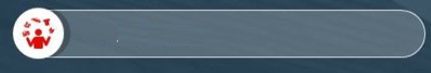 DLMC – Odbor za upravljanje dugom i likvidnošću
9
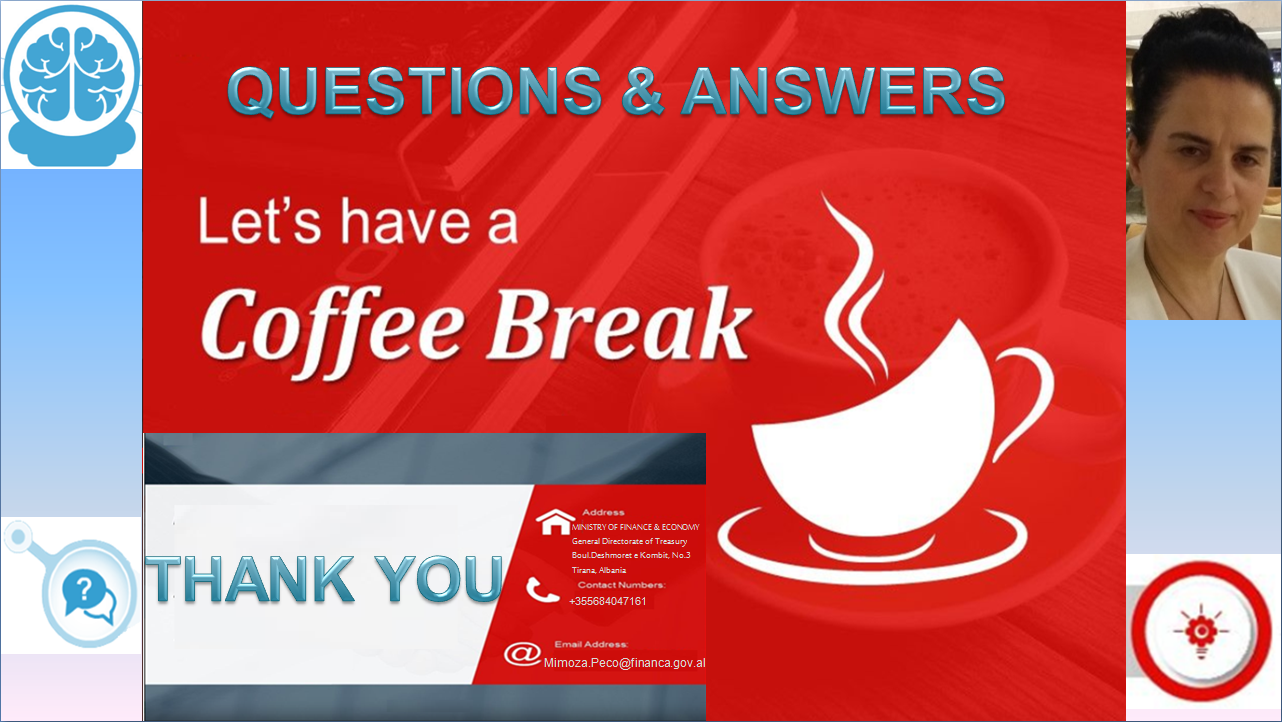 PITANJA I ODGOVORI
Napravimo
stanku za kavu
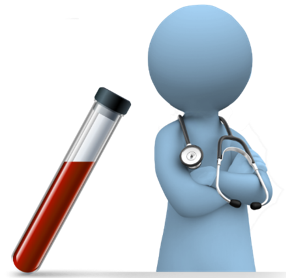 Adresa
MINISTARSTVO FINANCIJA I GOSPODARSTVA
Glavna uprava za riznicu
Bul. Deshmoret e Kombit, br.3
Tirana, Albanija
Brojevi za kontakt:
+355684047161
HVALA!
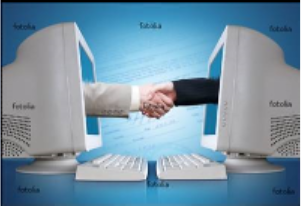 E-adresa
Mimoza.Peco@financa.gov.al
10